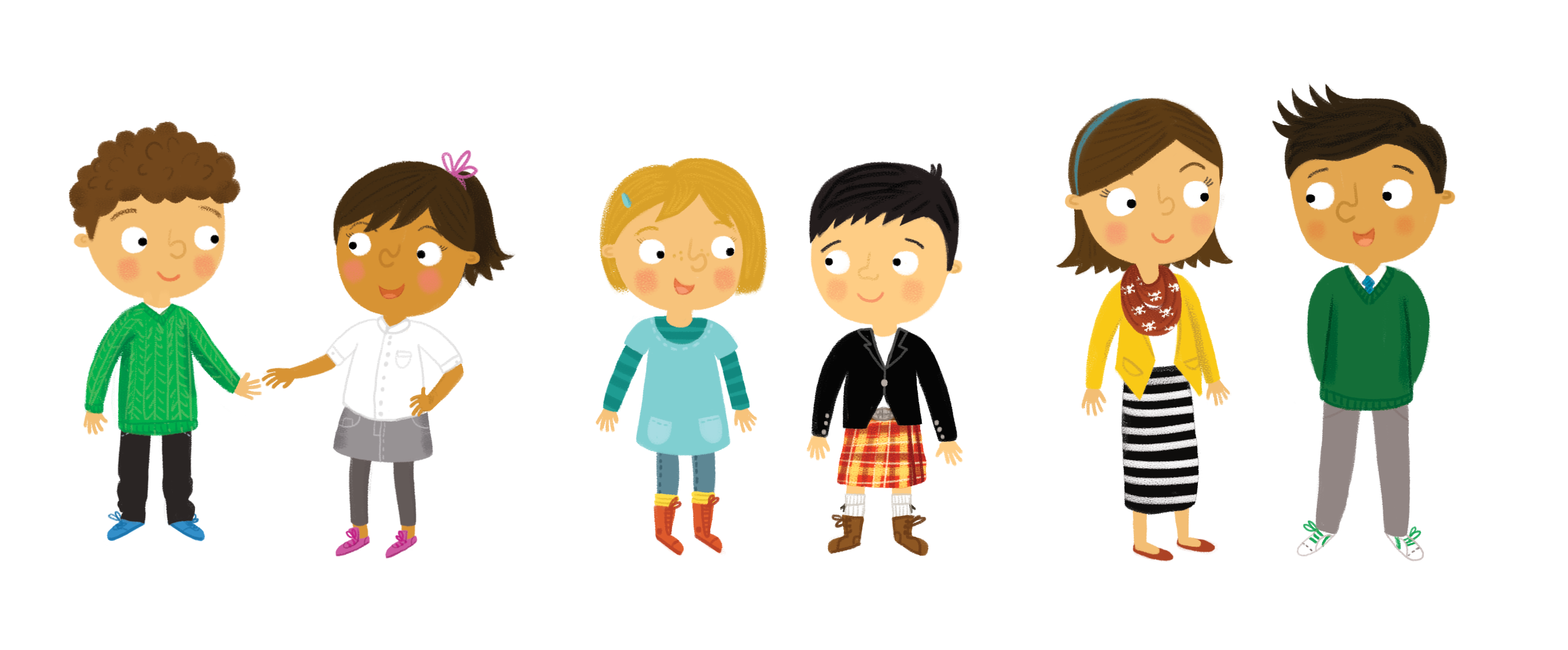 Tha seacaid oirre.
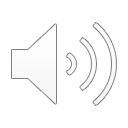 [Speaker Notes: She is wearing a jacket.]
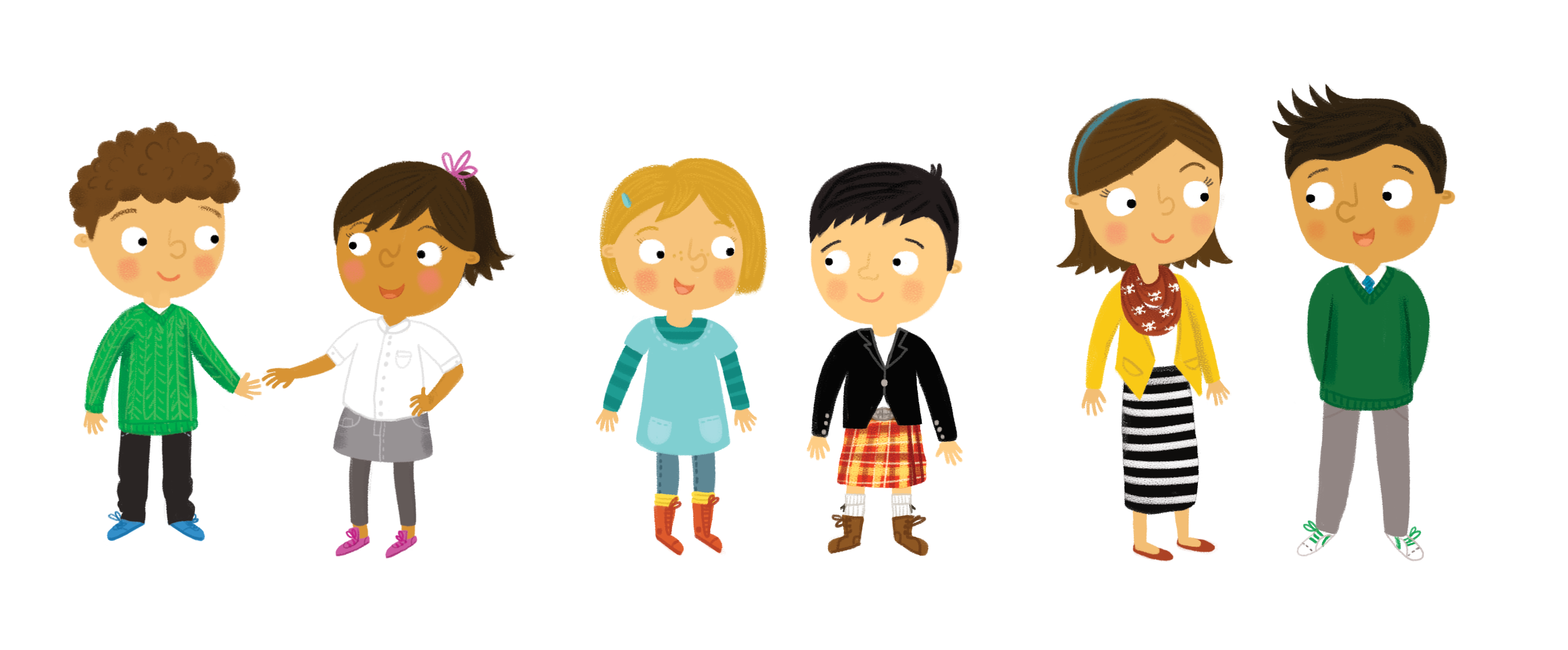 Tha sgarfa oirre.
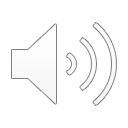 [Speaker Notes: She is wearing a scarf.]
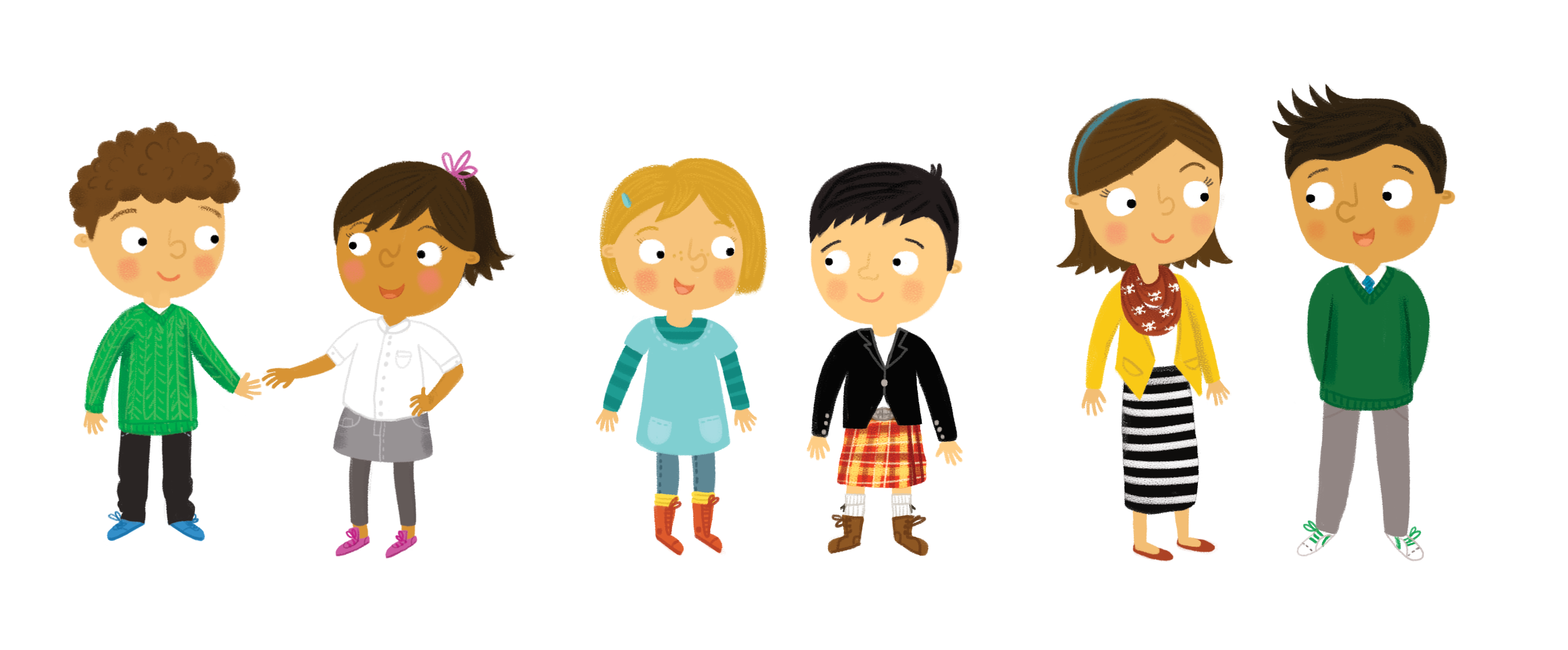 Tha sgiort oirre.
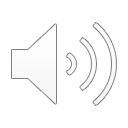 [Speaker Notes: She is wearing a skirt.]
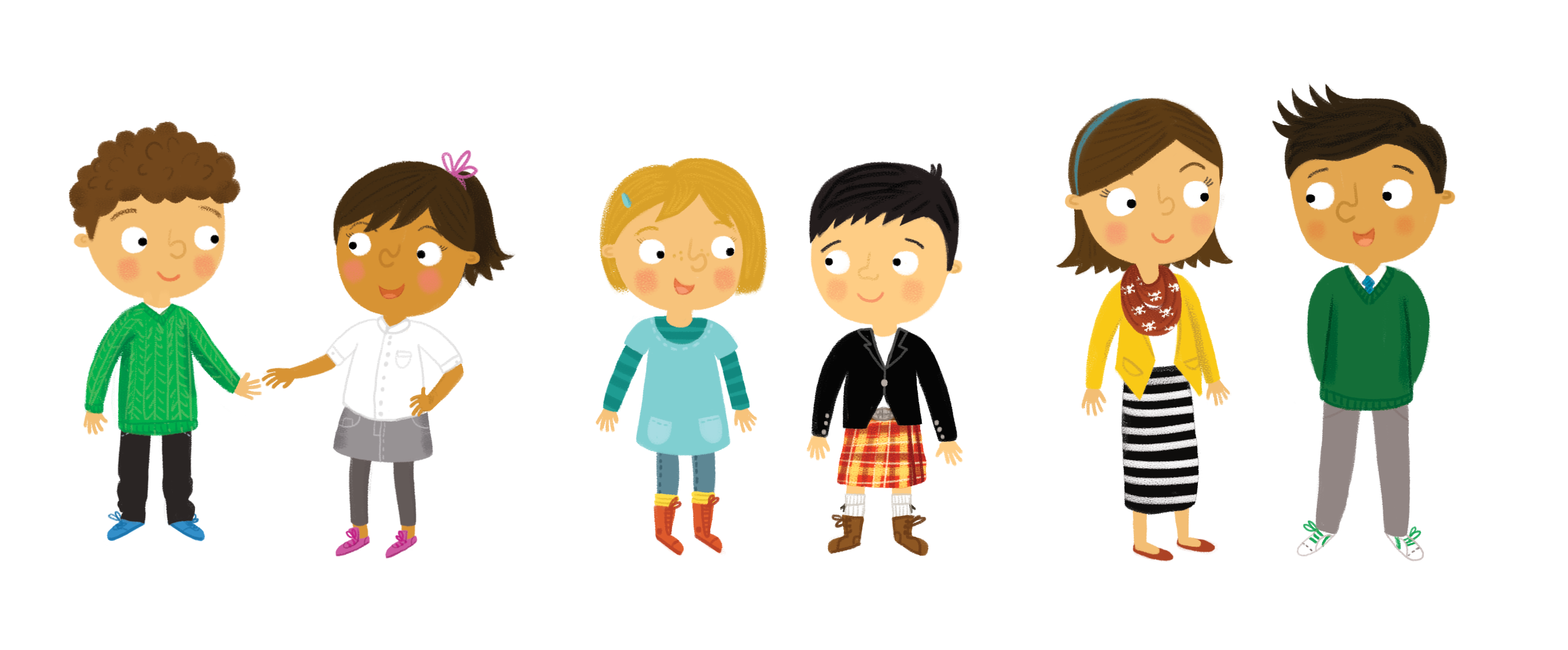 Tha brògan oirre.
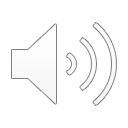 [Speaker Notes: She is wearing shoes.]